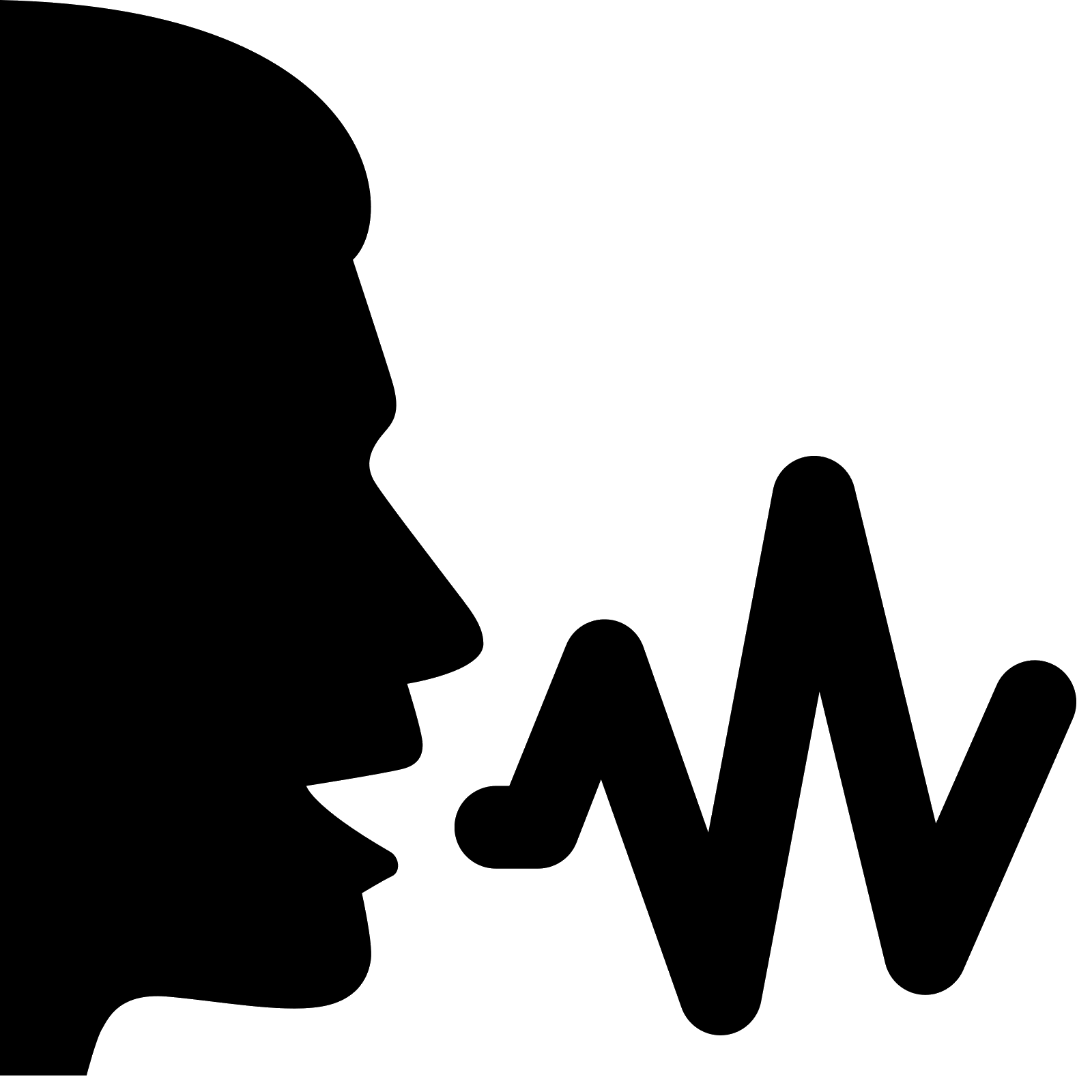 What Gives You Authority?
Voice in Creative Nonfiction
Developing and “Practicing” Your Voice
Letter Writing
Journaling
Blogging
The Importance ofWriting Letters
It’s a place where your personality can naturally shine through.
Your recipient is a sounding board for your thoughts and observations. This may eventually become a piece of writing.
The recipient may note something in your writing that you never knew about yourself.
Read Letter Collections!
The Importance of Journaling
How can you tell a story to someone if you haven’t first told it to yourself?
Capturing in the moment emotions and details that will soften or even disappear for you over time.
Writing This Child of Faith
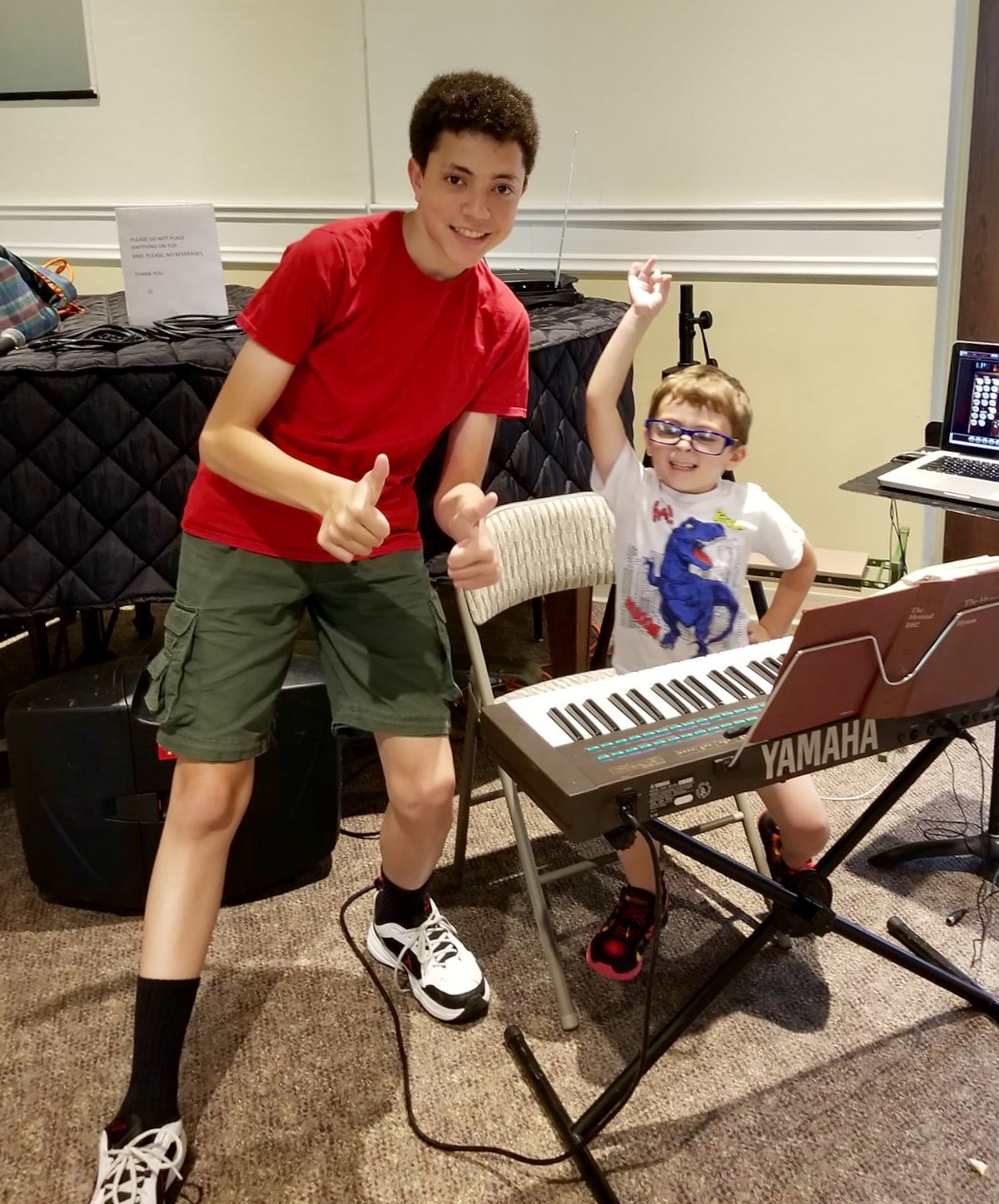 Read Other People’s Journals!
The Importance of Blogging
You’re writing regularly, often informally.
That informality can free up your voice.
You start to notice, over time, the things you tend to talk about a lot—you discover your passion.
You can then hone in on that passion and focus on it in other writing.
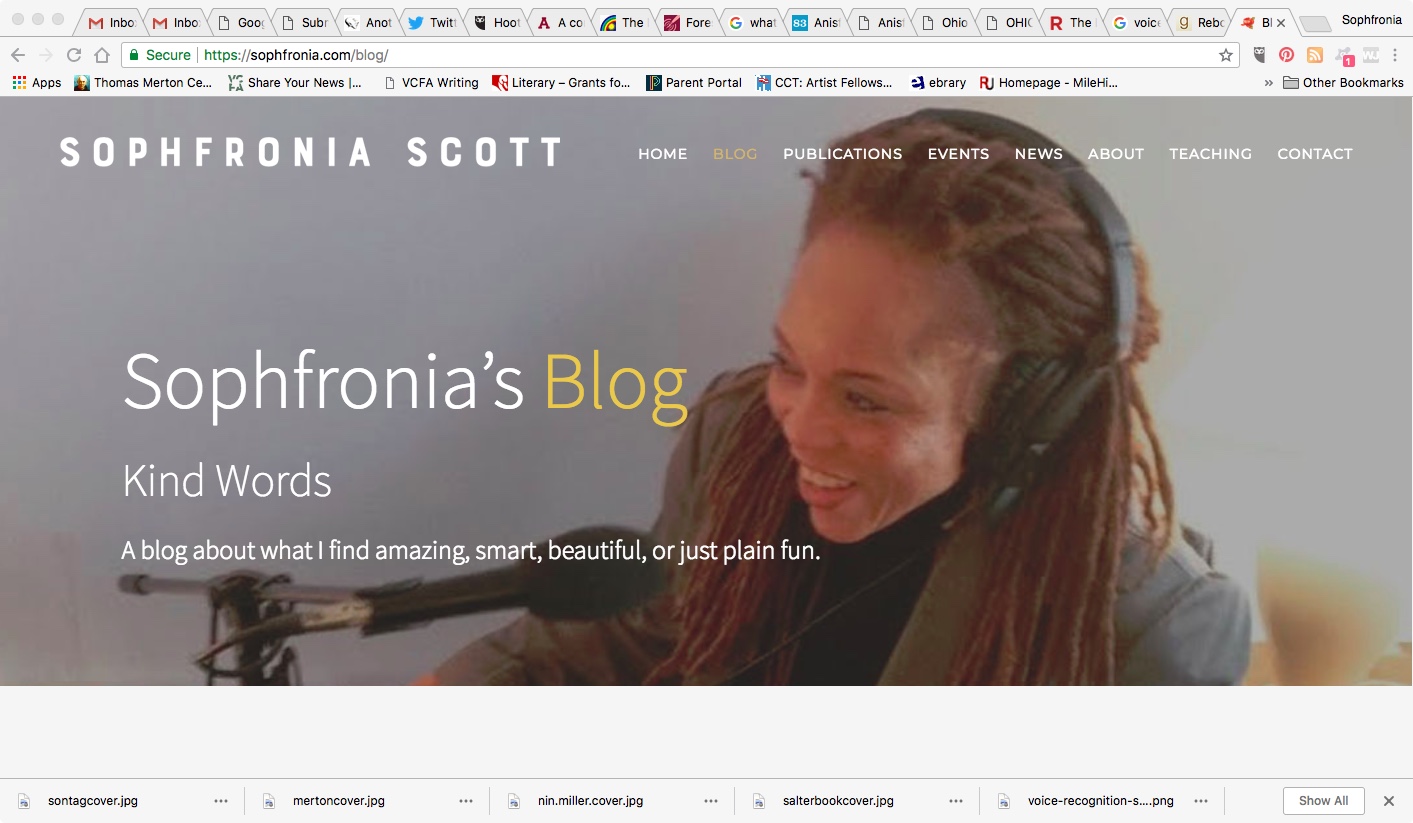 A Side Note: Changing Your Voice
Exercise
What they don’t tell you about…